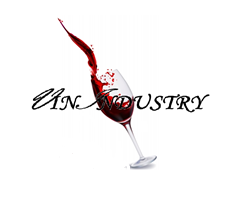 VININDUSTRY
La nostra è un’azienda di medie dimensioni adibita alla coltivazione, produzione e invecchiamento di vini pregiati, situata nell’Oltrepò Pavese. 
La nostra ricerca, paziente e meticolosa, è rivolta tanto al passato quanto al futuro: da un lato abbiamo un profondo legame con la riscoperta della tradizione vinicola lombarda, dall’altro la sperimentazione e ricerca dei vini che più si adattano alle nuove esigenze di mercato.
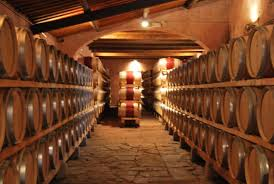 IL NOSTRO VIGNETO
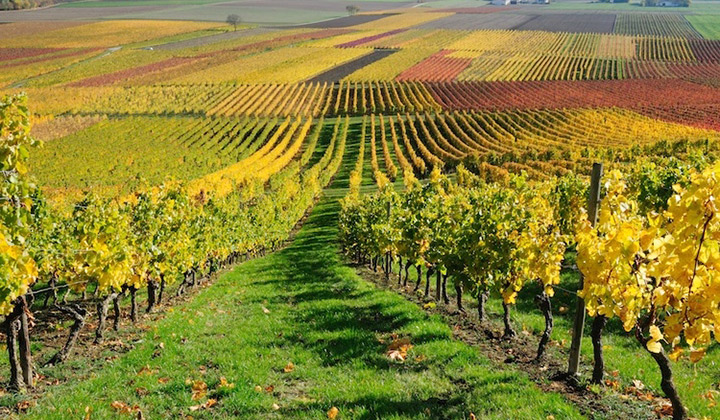 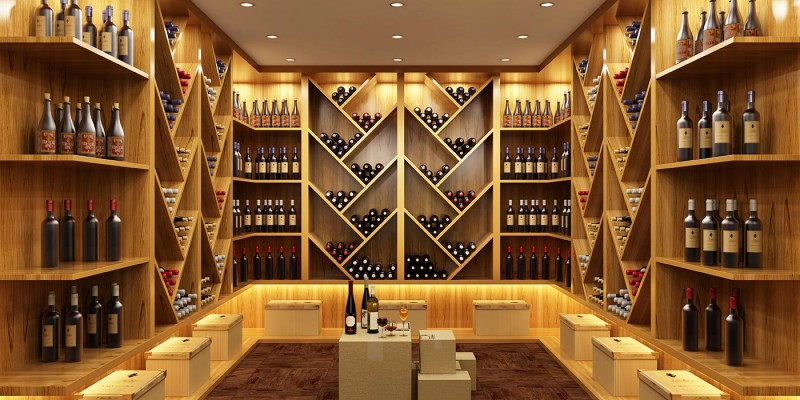 LA NOSTRA CANTINA
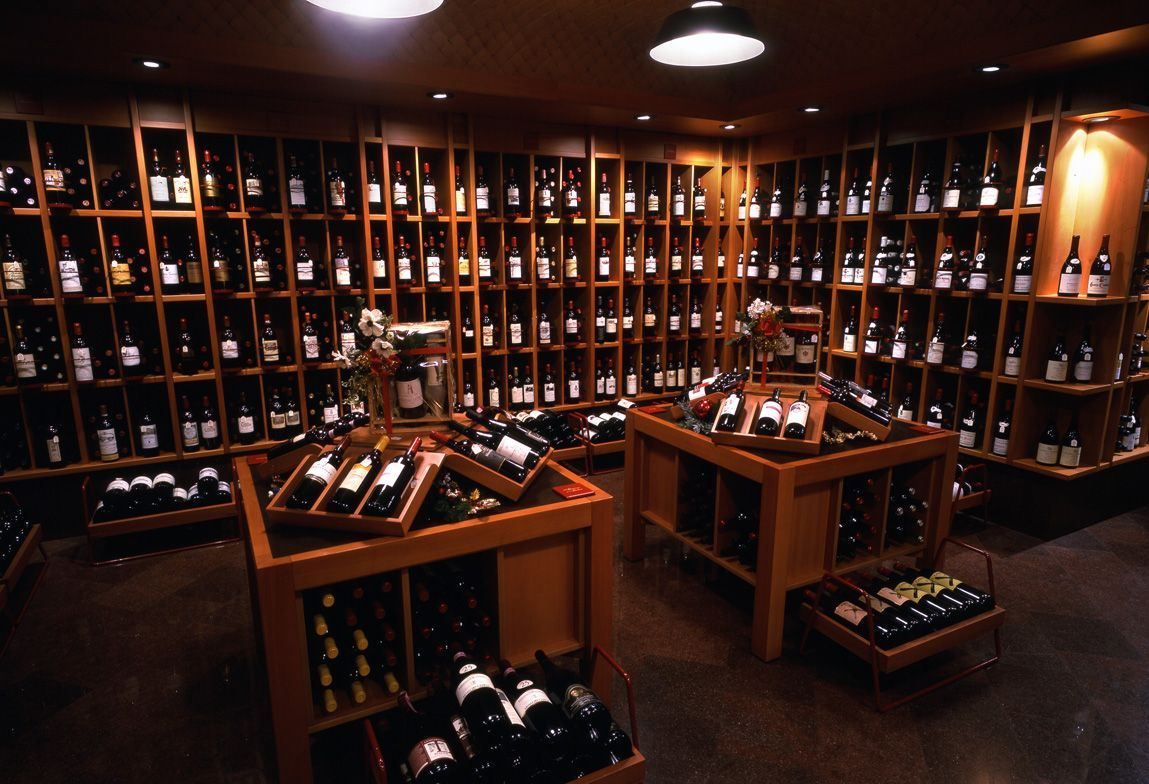 IL NOSTRO NEGOZIO
PIANO DI RISCHIO DELL’ AZIENDA
EVENTO NEGATIVO


In seguito alla vendita del nostro vino più pregiato, si sono verificati casi di avvelenamento e intossicazione di un centinaio di persone provenienti dal Nord Italia. 
I clienti dell’azienda hanno verificato sintomi tipici di avvelenamento da metanolo come vertigini, dolore addominale, nausea etc. 

A causa di questo evento sono state aperte delle indagini condotte dai carabinieri del NAS e dalla procura. 

Nel frattempo abbiamo fatto il possibile per risolvere l’inconveniente e risarcire tutti i danni causati a terzi. 

In seguito alle indagini svolte, è emerso che la nostra azienda di vini è stata vittima di una frode da parte di un lavoratore dipendente di un’azienda concorrente, è stata scagionata l’azienda dall’accusa di colpa grave.
Rimane però in carico la negligenza. 

Previdentemente il nostro Risk Manager aveva previsto l’RC verso terzi, ma a causa della frode abbiamo riscontrato un forte calo delle vendite.